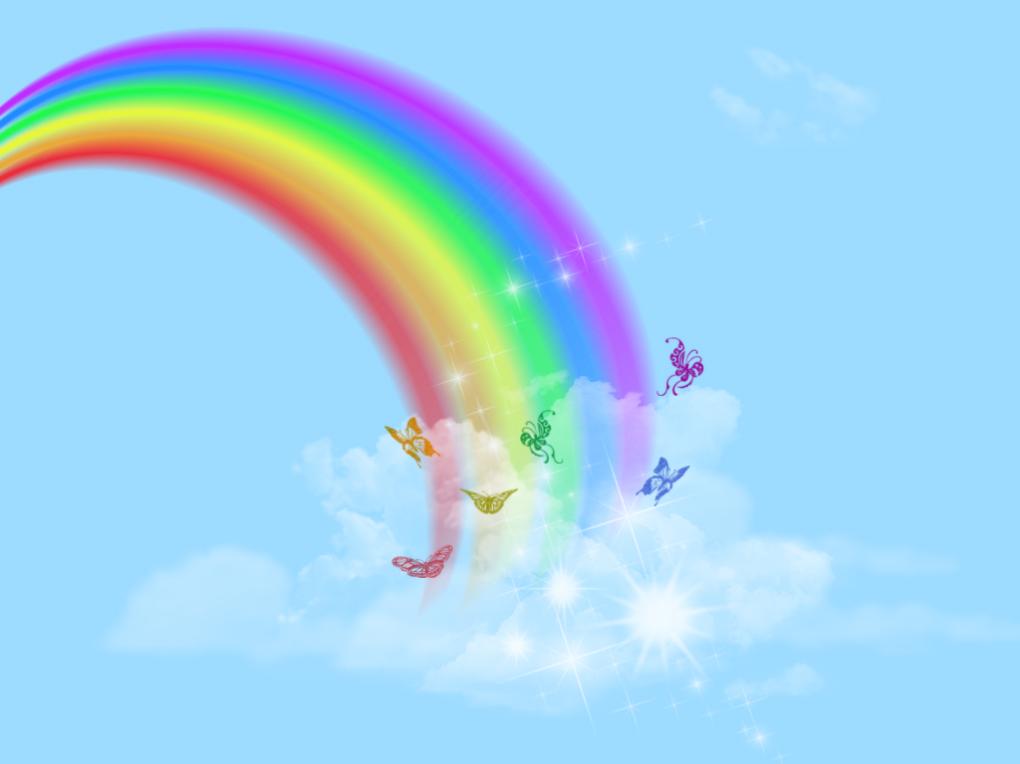 Группа №7 «Радуга»
Подготовительная логопедическая (дети с ТНР)
Наша группа непростая
Наша группа речевая
И девиз у нас такой:
«Кто хочет разговаривать,
Тот должен выговаривать
Все внятно, четко, ясно,
Чтоб было всем понятно».
Проходи, честной народ!
Группа «Радуга» ваш ждет,В ней живут у нас детишки:И девчонки, и мальчишки.
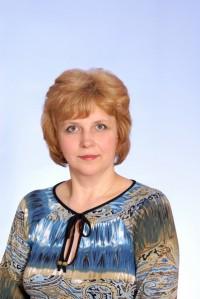 Педагоги тоже есть,Их на пальцах можно счесть:Учитель-логопед высшей квалификационной категории – Гринодерова Н. Д. Воспитатель высшей квалификационной категории – Кострова В. В. Воспитатель высшей квалификационной категории – Пузырева И. В. Помощник воспитателя – Сахарова Е. А.
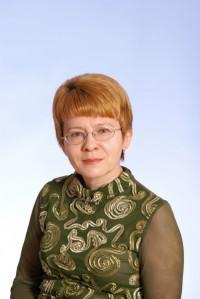 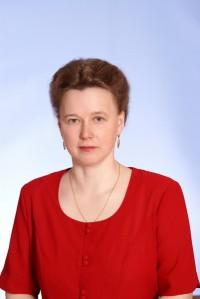 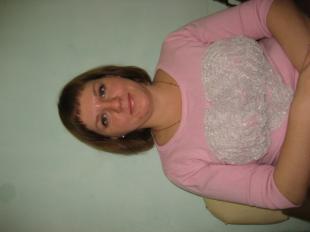 В группу дверь мы открываем,
В раздевалку попадаем.
В раздевалке шкафчики.






В них пальто и шарфики,
Туфли, шапочки, ботинки
Ксюши, Маши и Максимки.
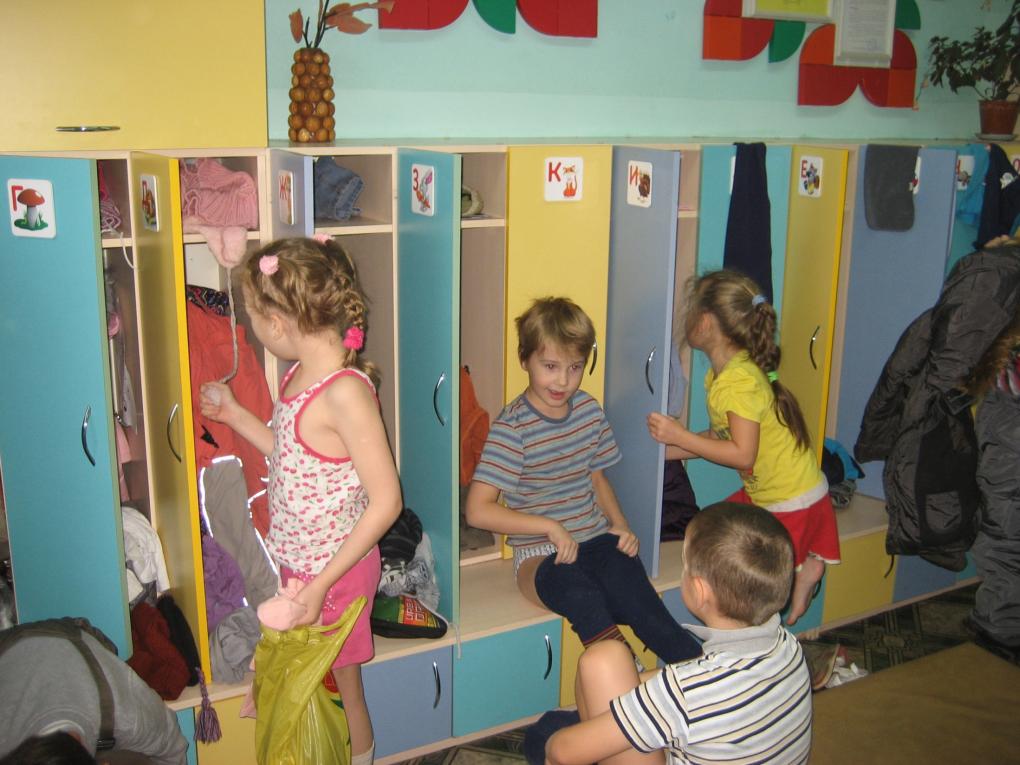 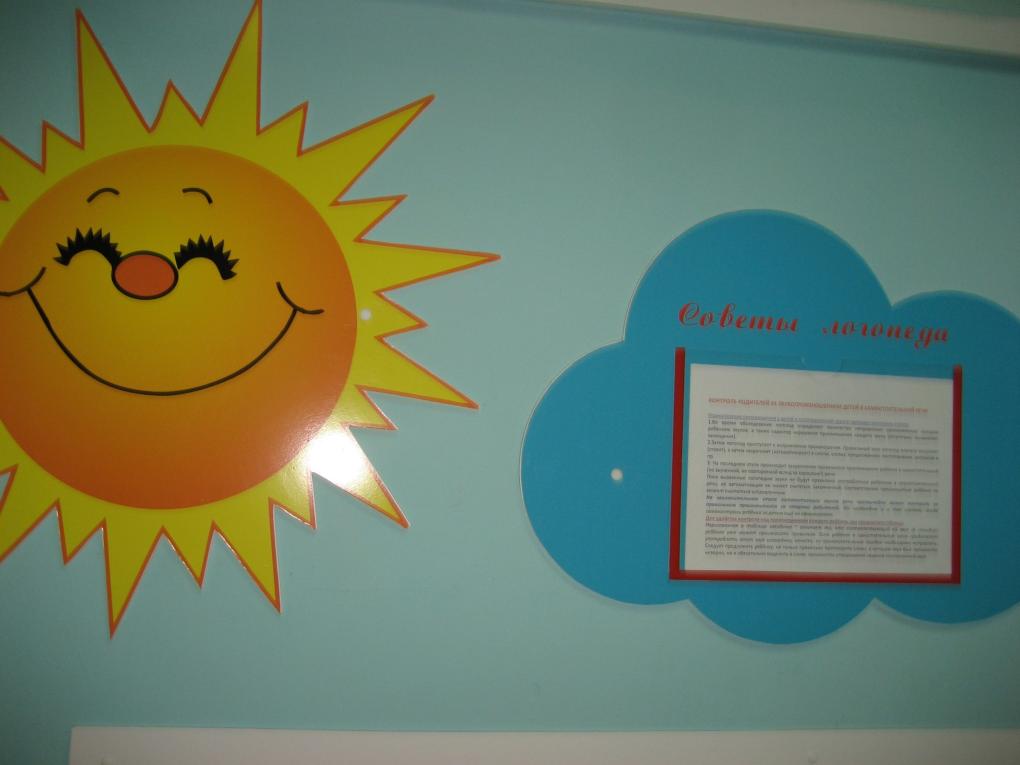 Вы на стены посмотрите
Информацию прочтите.
Здесь советы логопеда.
Слева выставка у нас.
Дети рисуют и лепят
Просто класс!
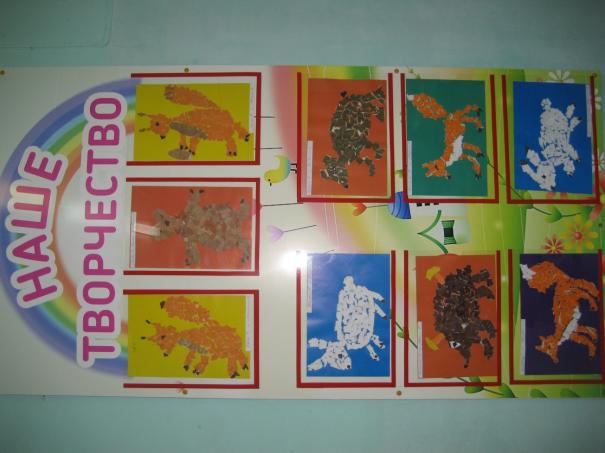 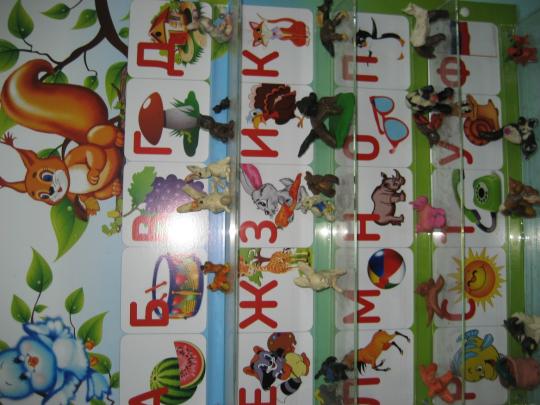 От врача прочтешь совет,








Как здоровым быть без бед.
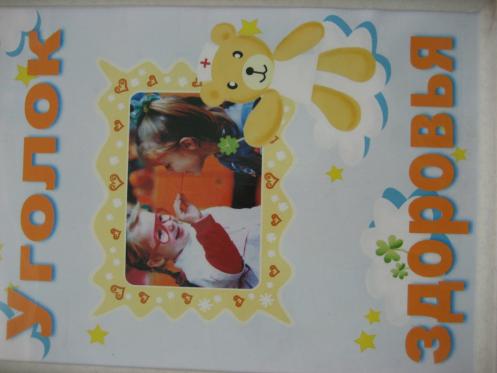 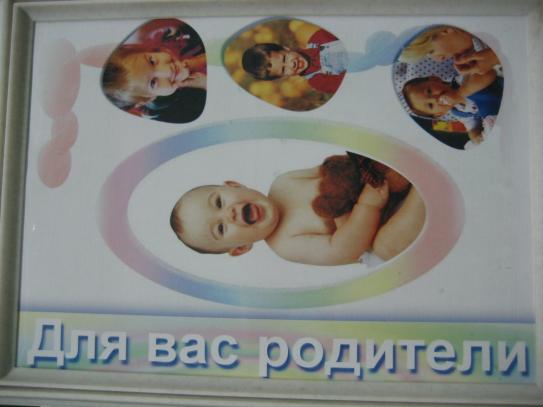 Чтобы сильным, 
крепким стать,
здоровье надо 
укреплять.
С уголком 
спортивным -
вырастешь 
активным!
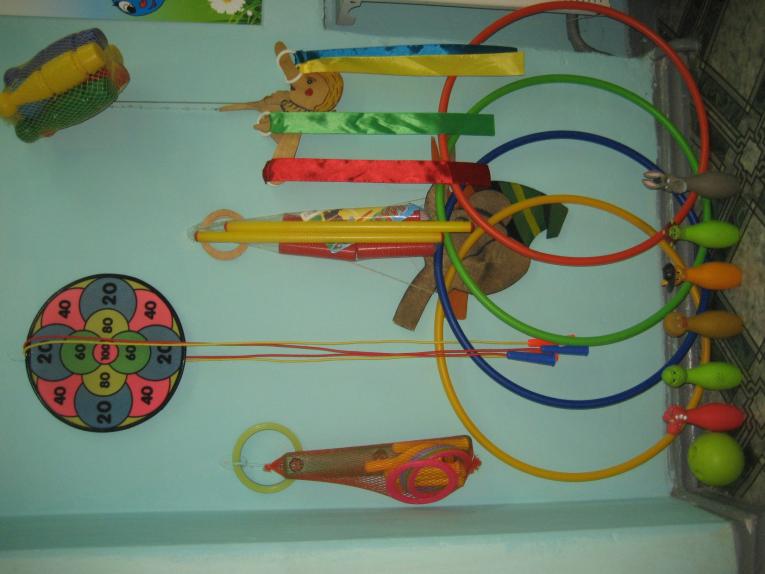 С вами в группу мы попали,
Вы такого не видали!
В игры разные играем,
Всех с собою приглашаем.
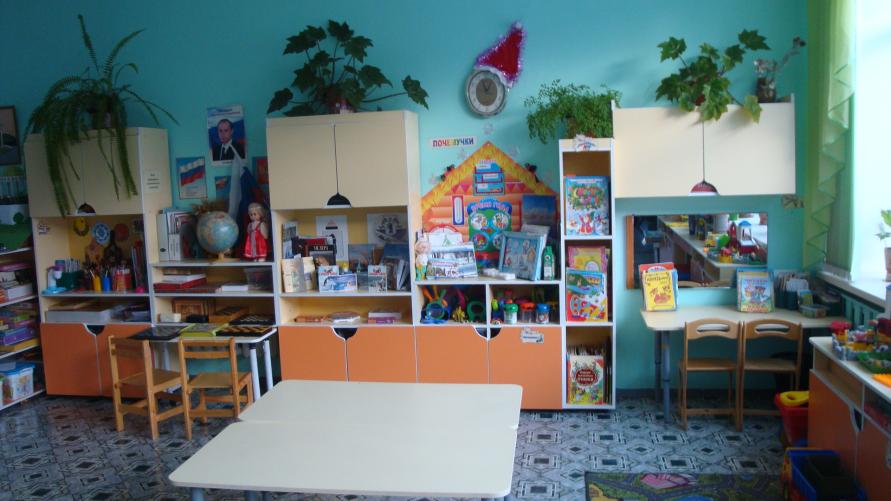 Любим 
в магазин 
играть
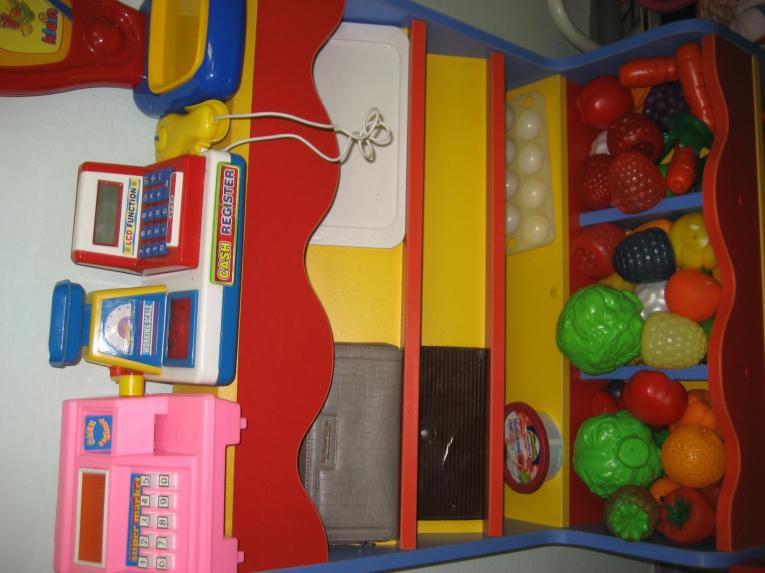 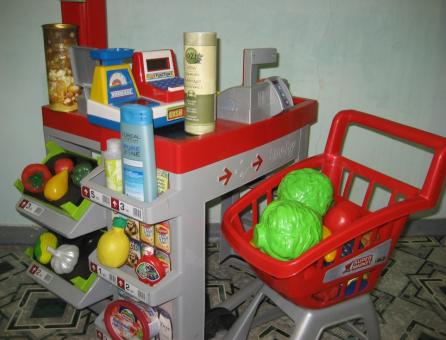 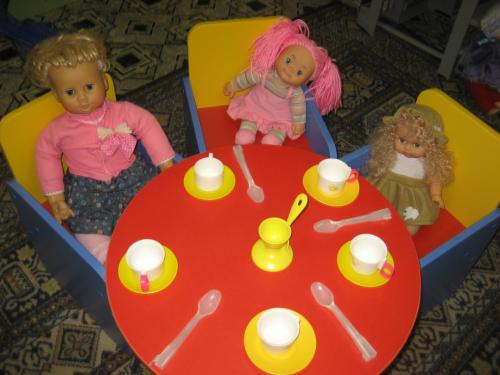 Печь 
     пирог.

                                         Стол 
                         накрывать.
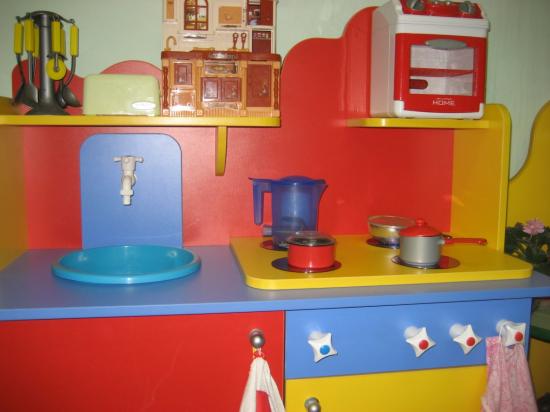 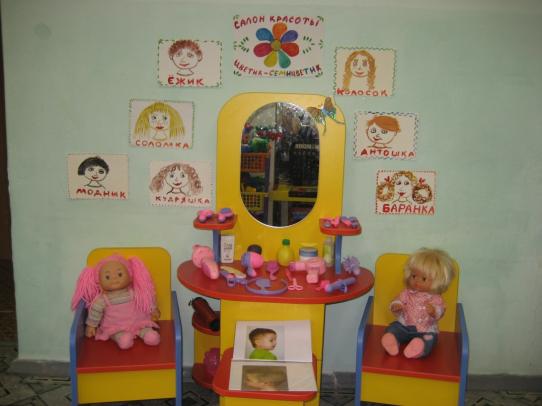 Больных лечить…




И непременно прическу 
сделать современную.
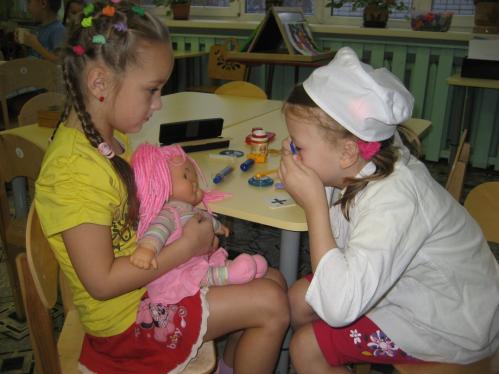 Как дорогу перейти,
Как в транспорте себя вести -











Запомним мы с тобой, играя.
Все правила движения изучая.
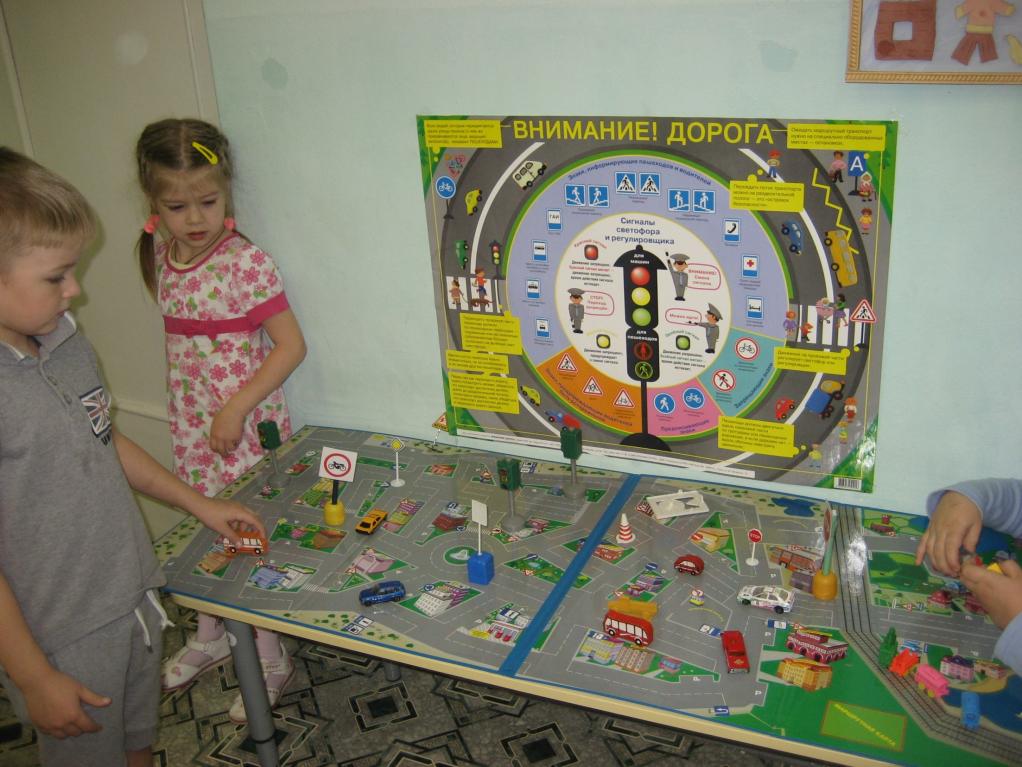 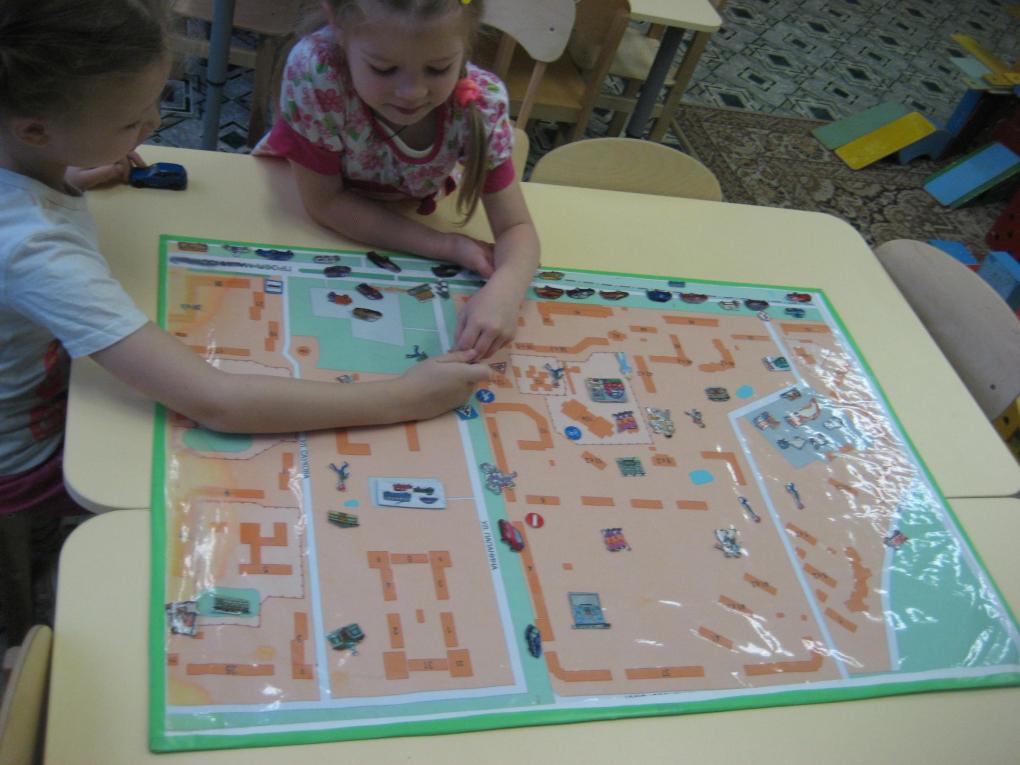 Карта вот микрорайона,
Где находится наш сад.
С правилами движения 
Познакомит всех ребят.
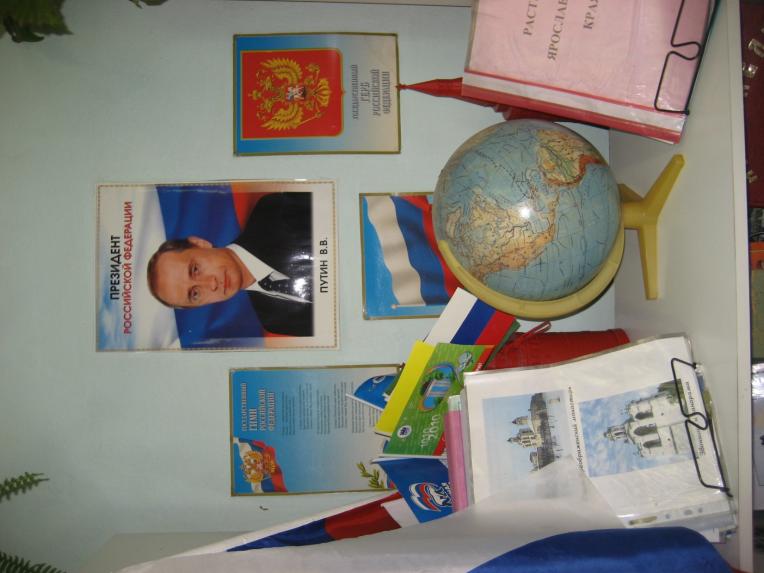 Знать страну и город свой
И гордиться ими,
Помогает уголок
 «Узнаем о мире».
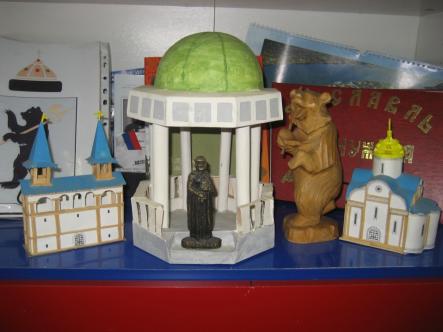 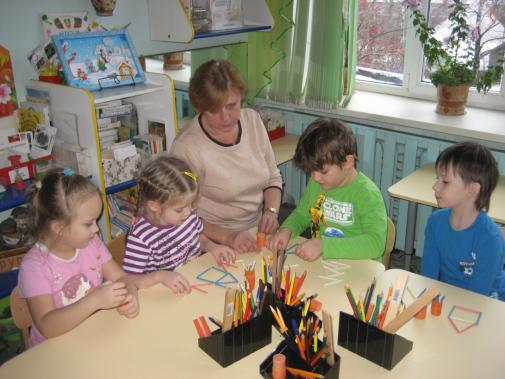 Воспитатель помогает
Много нового узнать.






Учимся мы здесь, играя,
Легче мир так познавать.
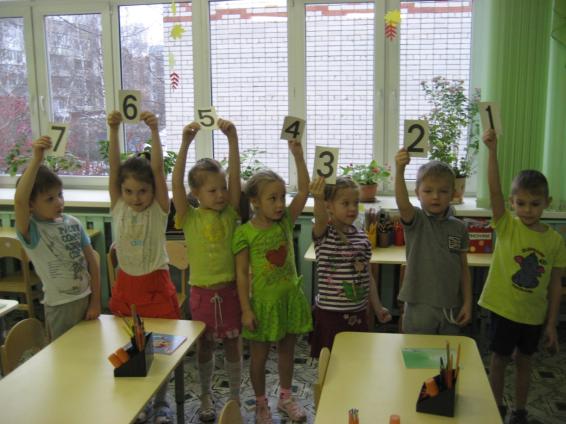 Математика – 
наука,
Ее надо изучать,



Чтобы в школе нам 
учиться
На четыре и на пять!
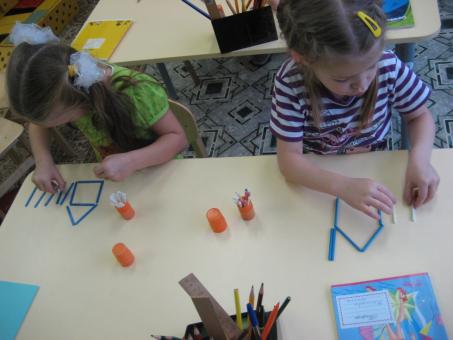 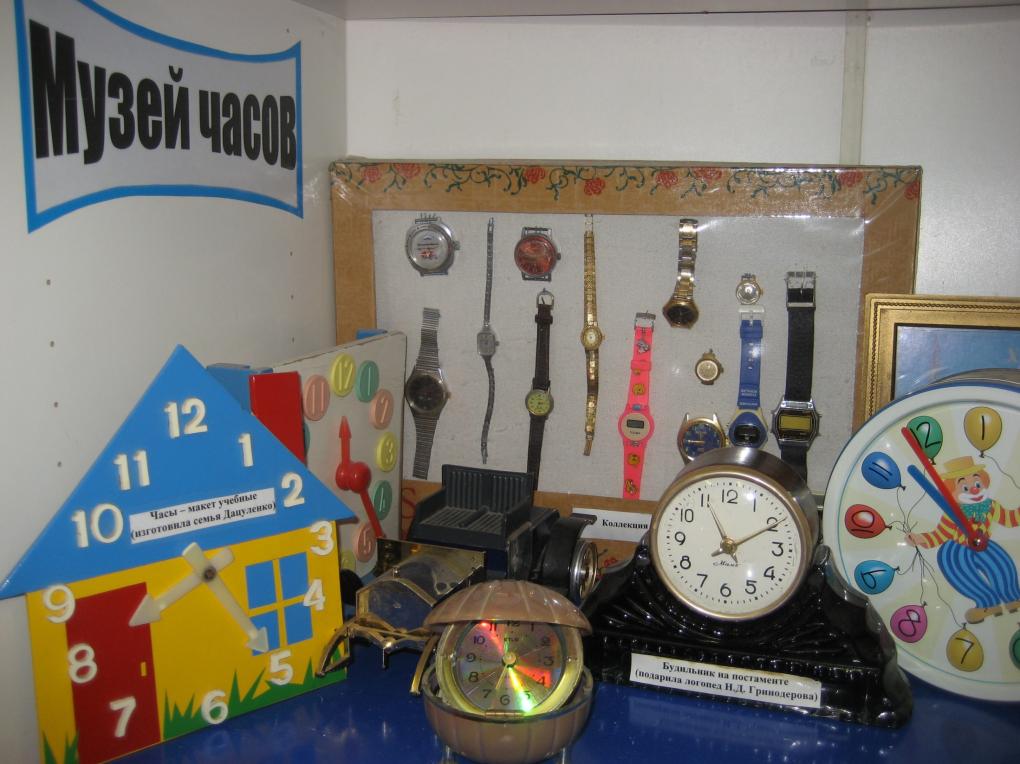 Музей времени
В группе есть.
Часов разных в нем не счесть.
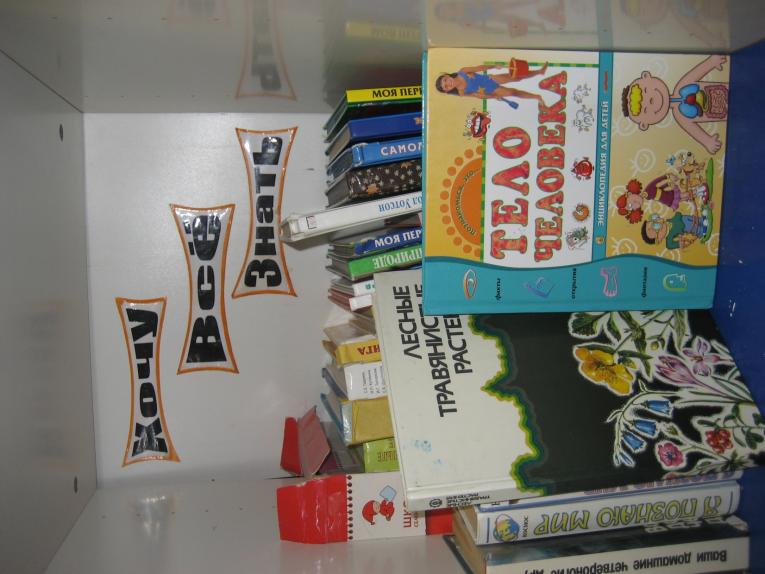 Ну а этот уголок,
Привлекает всех ребят:
Здесь торжественно и чинно,
Книжки умные стоят.

Что? И где? И почему?
Как? Когда? Откуда? -
Все поведают они
Тем, кто верит в чудо!
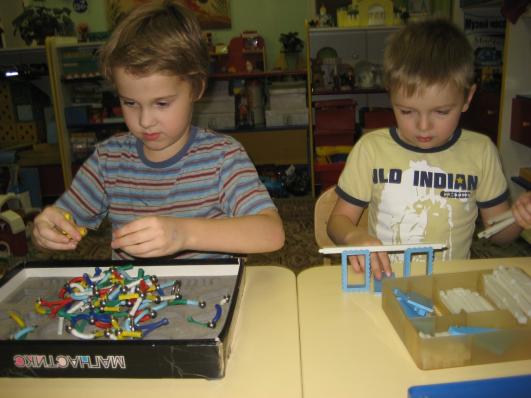 И конструктор у нас разный,
Деревянный и цветной.





                                                  Из пластмассы,
                                                  на магнитах,
                                                  Есть и сложный 
                                                  и простой.
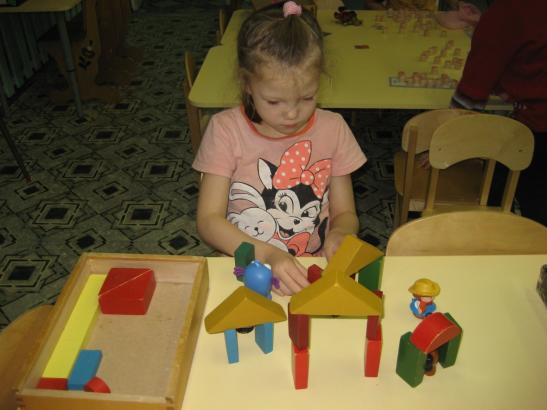 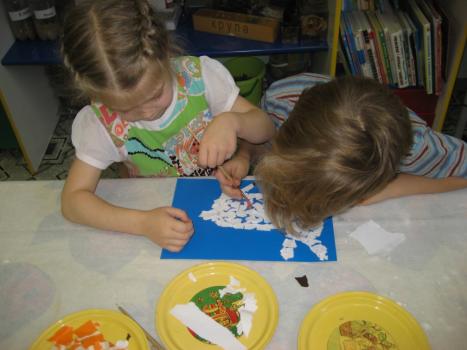 В группе лепим и рисуем,
Никогда мы не тоскуем.






  Вырезаем, мастерим
  И на месте не сидим.
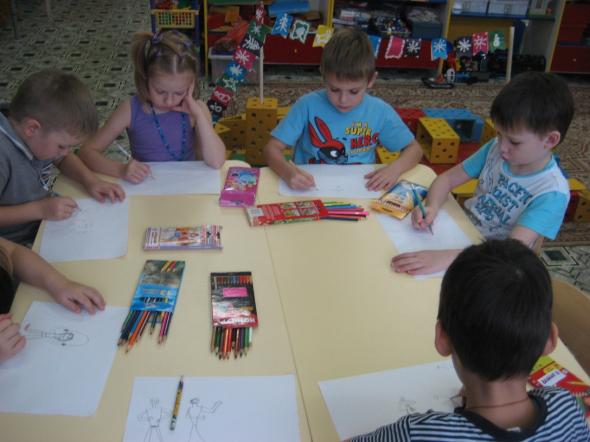 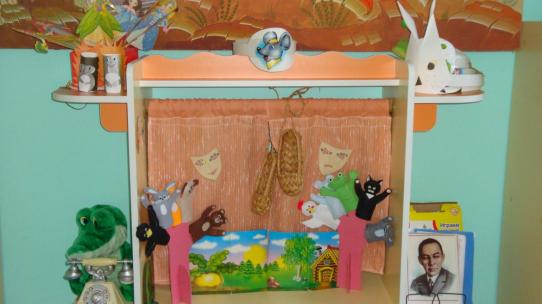 Приходите к нам в театр!
Сказки вам покажем:






«Колобок»,
 «Три поросенка».
Про репку вам расскажем.
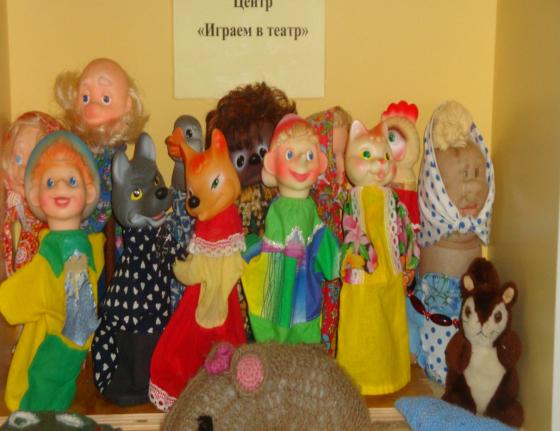 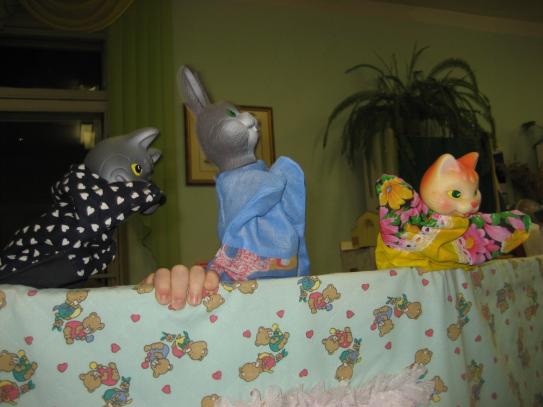 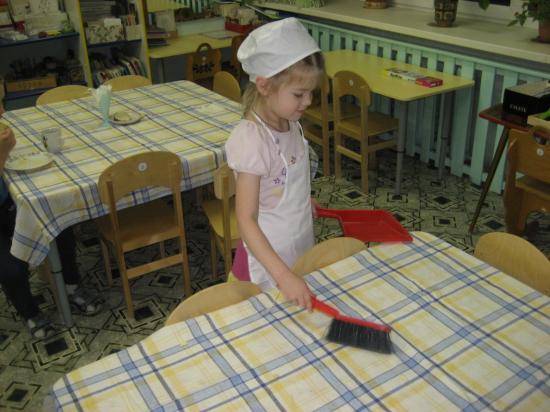 Вот уголок дежурства.
Информацию о том,






Кто и где будет дежурить,
Дети сразу видят в нем.
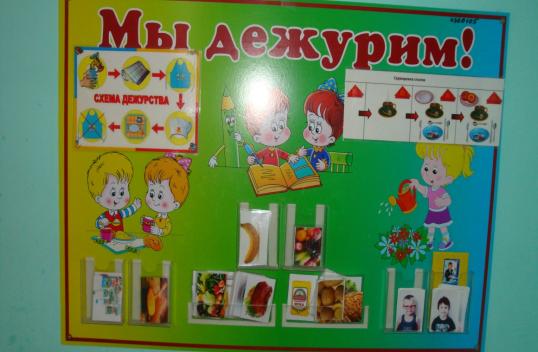 После сна и до обеда
По заданью логопеда
Упражнения делаем:
Пальцы загибаем,
Речь мы развиваем.



Учим буквы, делим слоги
Почти по-ученически.
Уголок здесь самый главный-
Он логопедический.
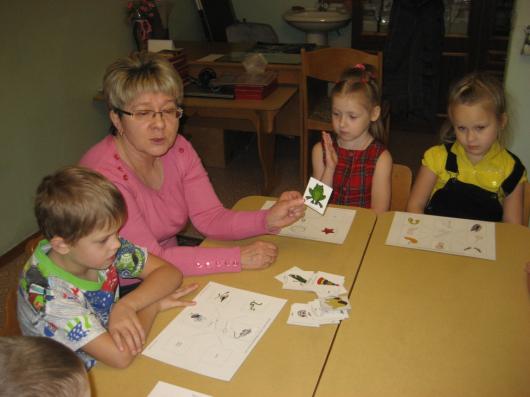 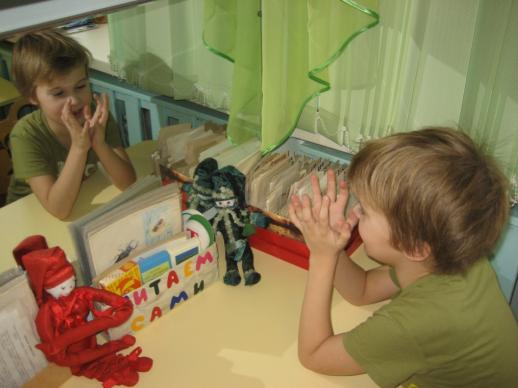 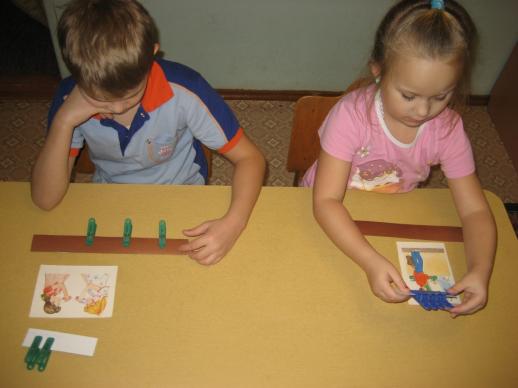 Здоровье сберегающие
технологии
Мы в работе применяем:
Со скрепками и 




Су-джок массажерами 
Дети играют – 
Здоровье свое укрепляют,
Да речь развивают.
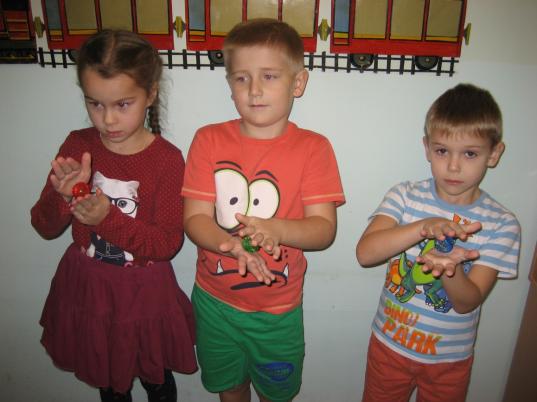 Центр природы и науки
Место замечательное,
Очень познавательное:
Здесь погоду отмечаем,
Дни недели закрепляем,
Опыты ставим,
За жизнью растений
наблюдаем.
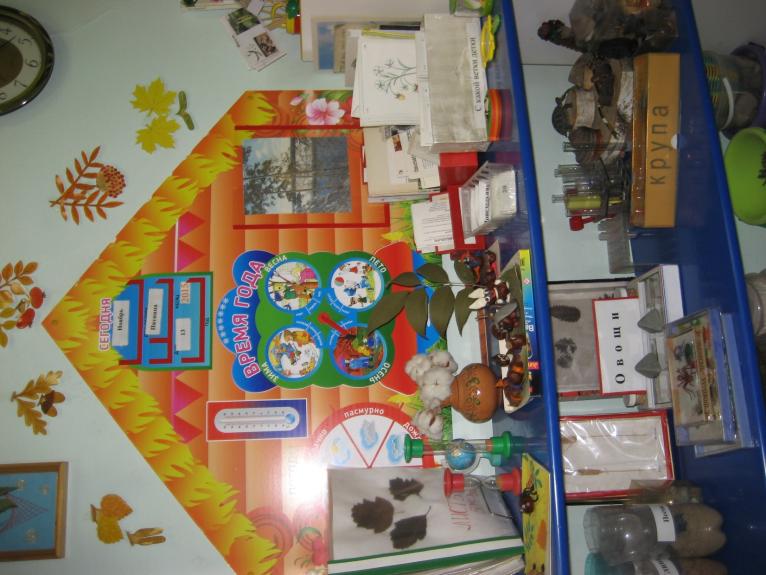 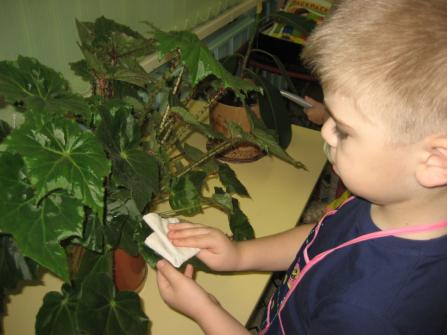 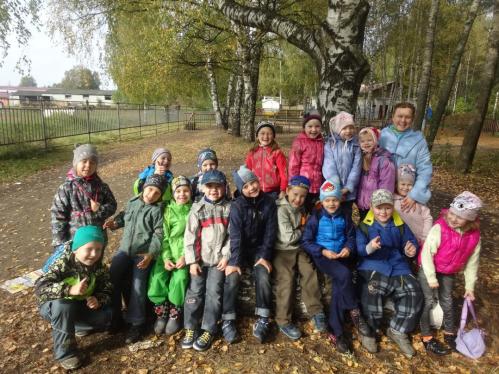 В походы любим мы ходить-
С пользой время 
проводить:





Лошадок вкусным 
покормить,
Народ лесной повеселить.
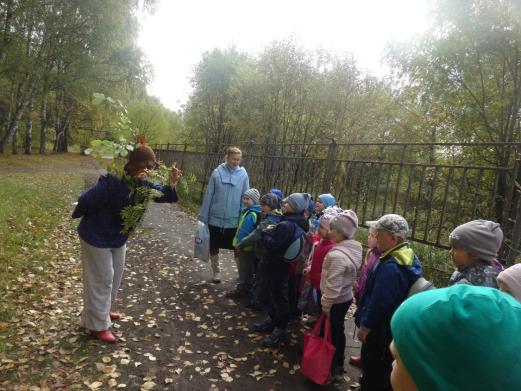 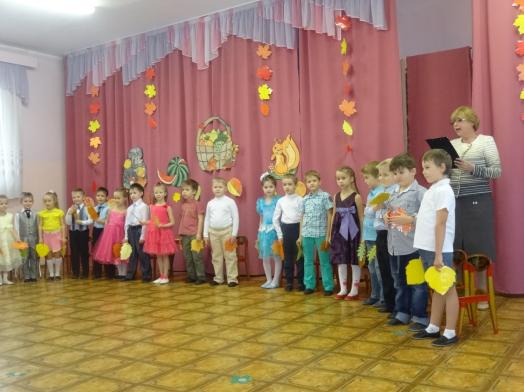 Веселится и ликует 
весь народ,





В гости праздник
 к нам идет!
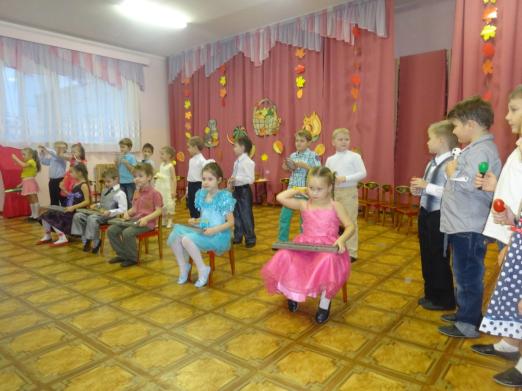 Группу всю мы показали,
О себе все рассказали.
Приходите в гости к нам,
Рады мы всегда гостям!





Спасибо за внимание,
ДО СВИДАНИЯ!!!
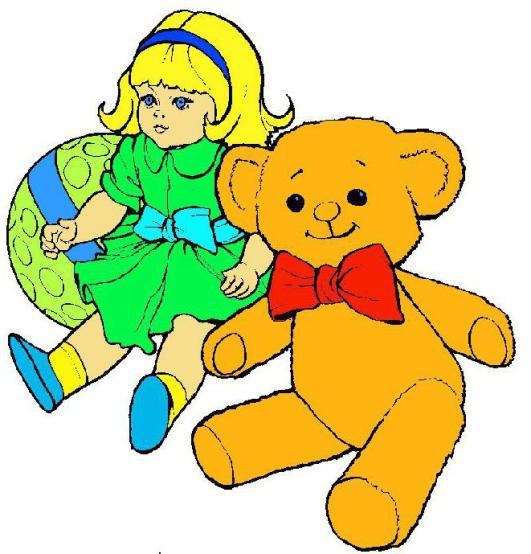